First tests with Wire Chamber
The DAQ team
Intro
First tests involving Wire Chamber, Preamp boards and ADC

Data taken last couple of days (Mark, IG, Seppo) at 50kHz, in triggered mode, with FPGA averaging set to 16 

Attached one preamp board to all 4 flanges one-by-one

Tested noise (RMS, average ADC) for all wires

There will be more tests (will discuss this)
Full setup
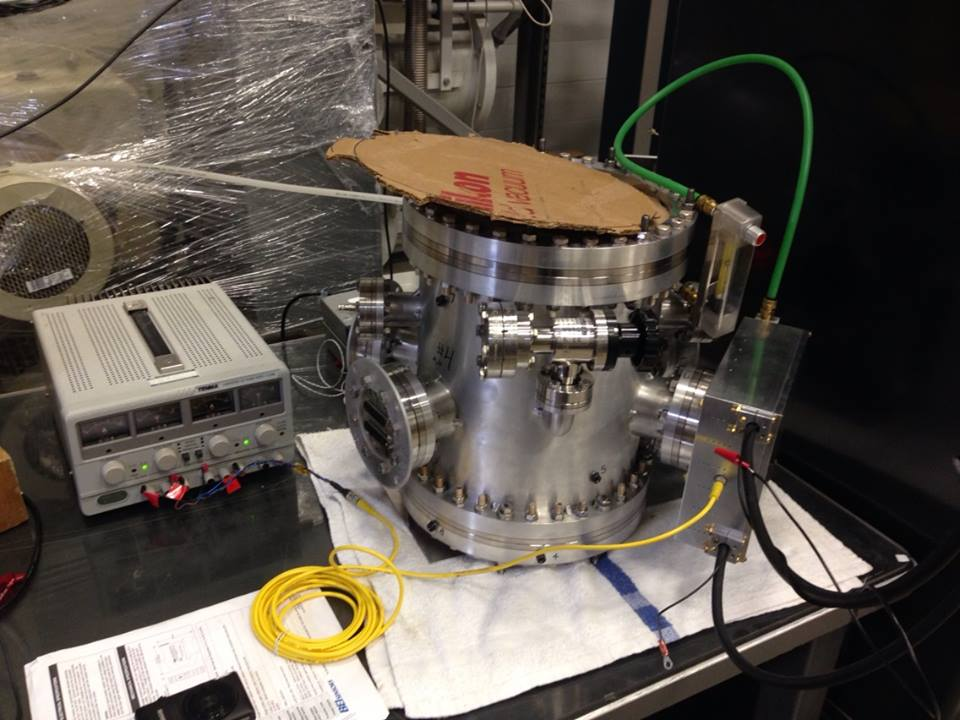 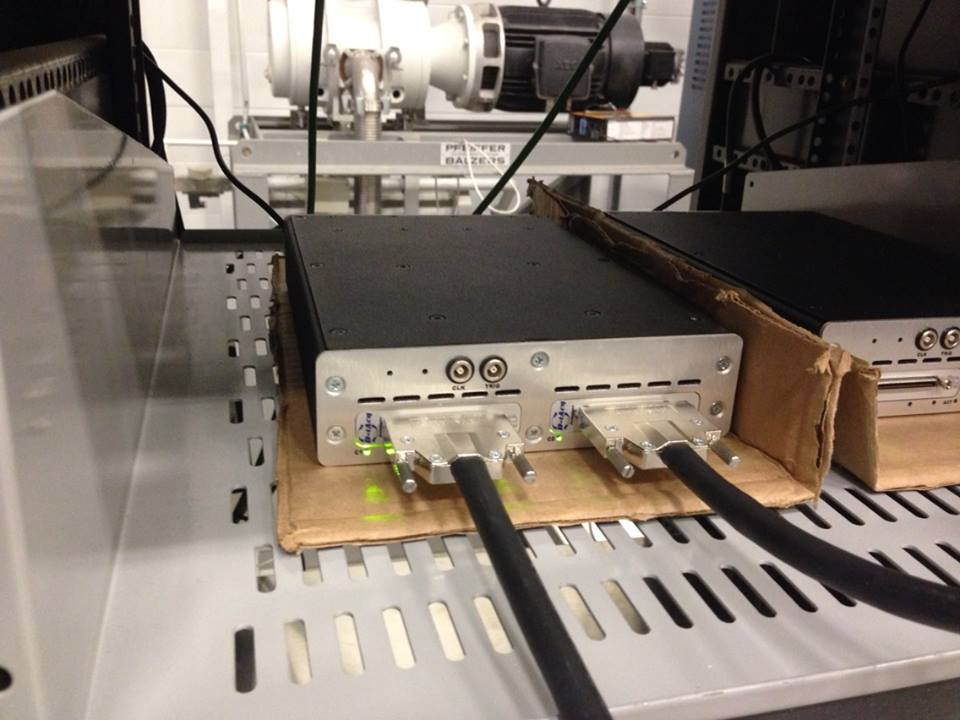 Preamp3 at Flange#2
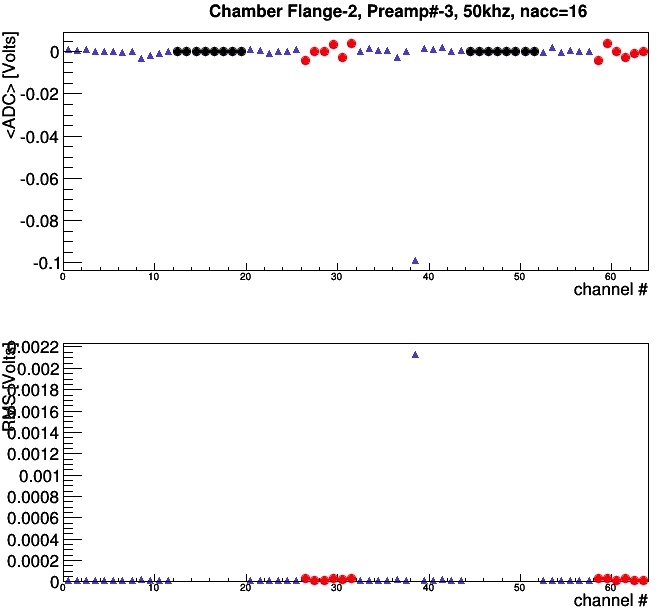 Problem at channel 38 (counting
from 0)
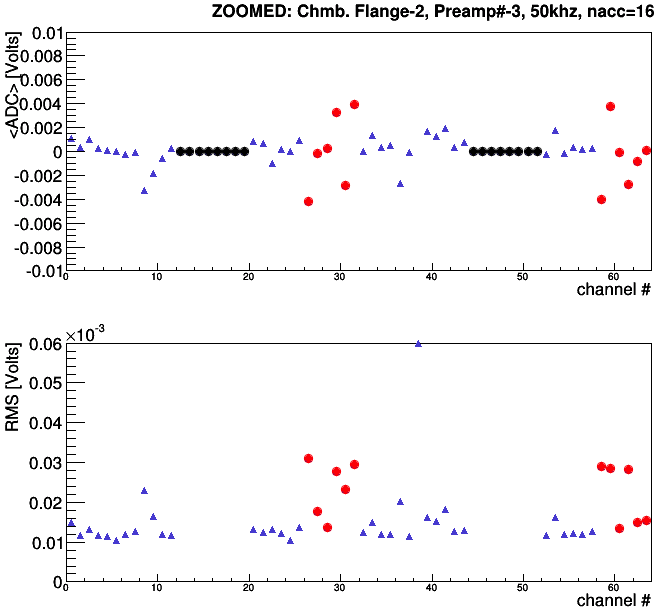 Preamp3 at Flange#3
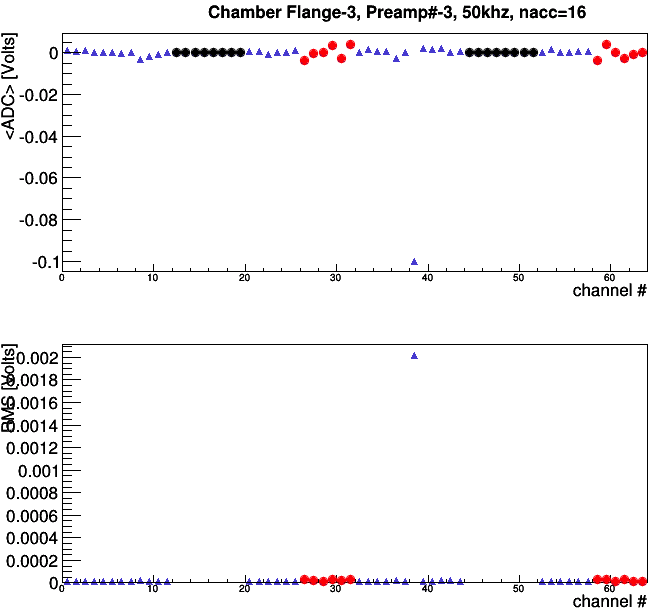 Problem at channel 38 (counting
from 0)
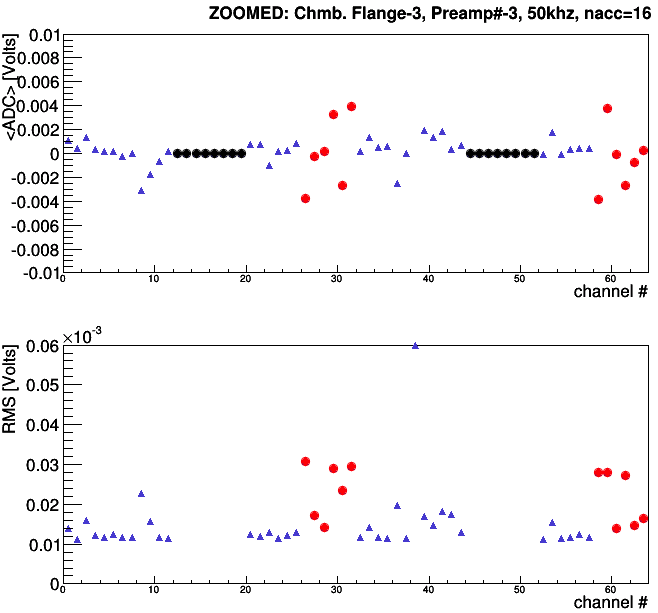 Preamp3 at Flange#4
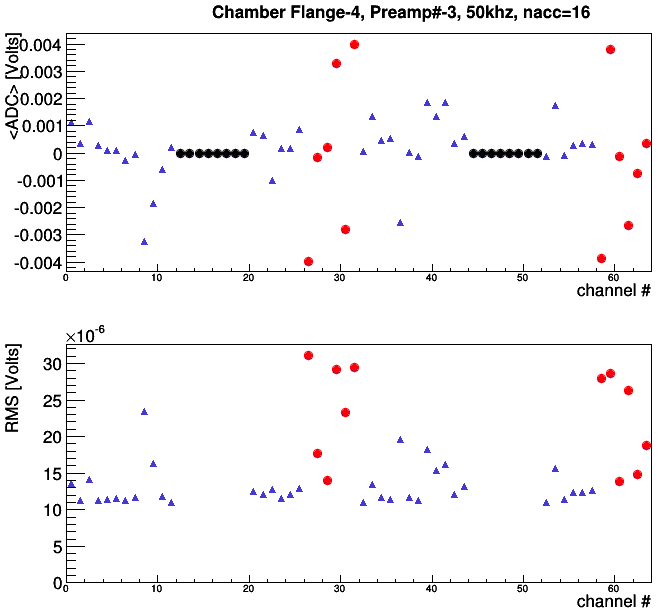 Problem at channel 38 (counting
from 0)

Same pre-amp in the preamp board
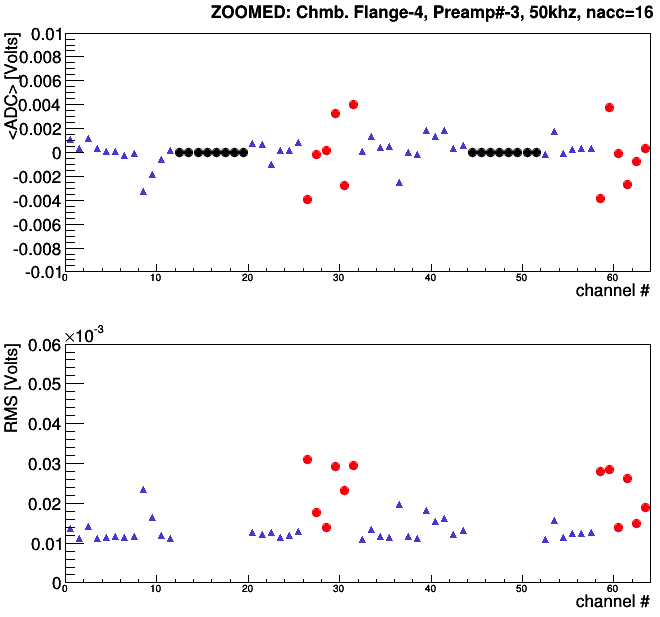 Preamp2(!!!) at Flange#1
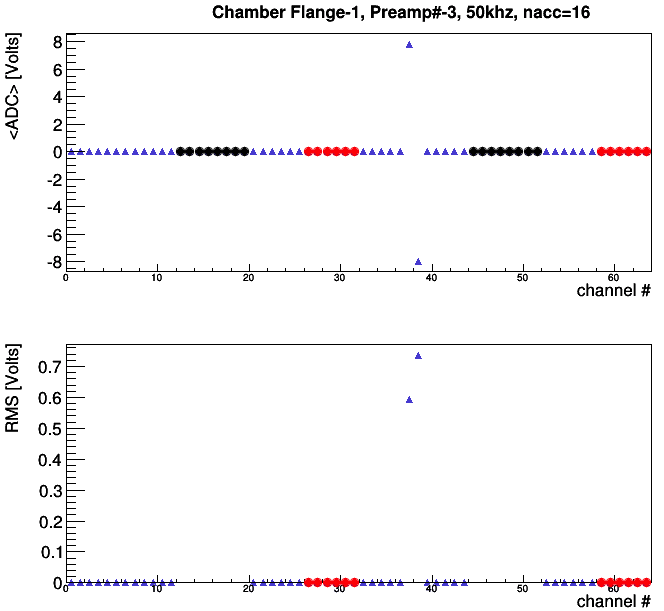 Accidentally copied data with preamp#2
with cables switched up for testing

The 2 bad channels should be at 6&7 with 
proper mapping

Preamp board #3 shows exactly the same
result…so it is most likely Wire chamber
issue
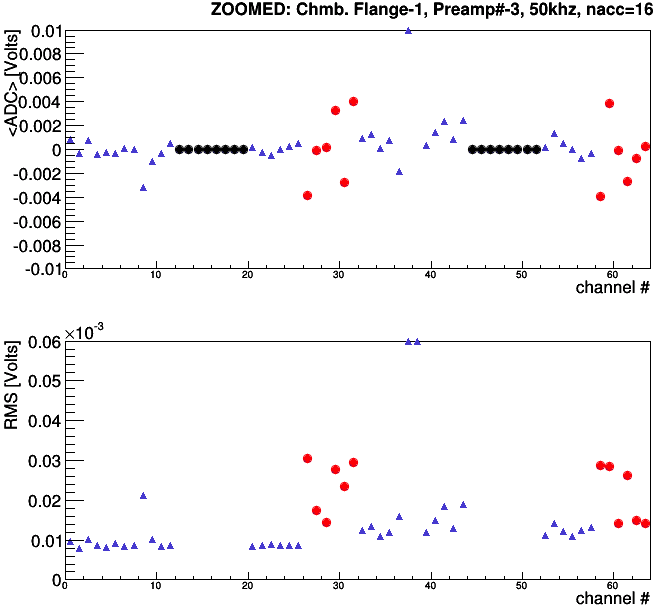